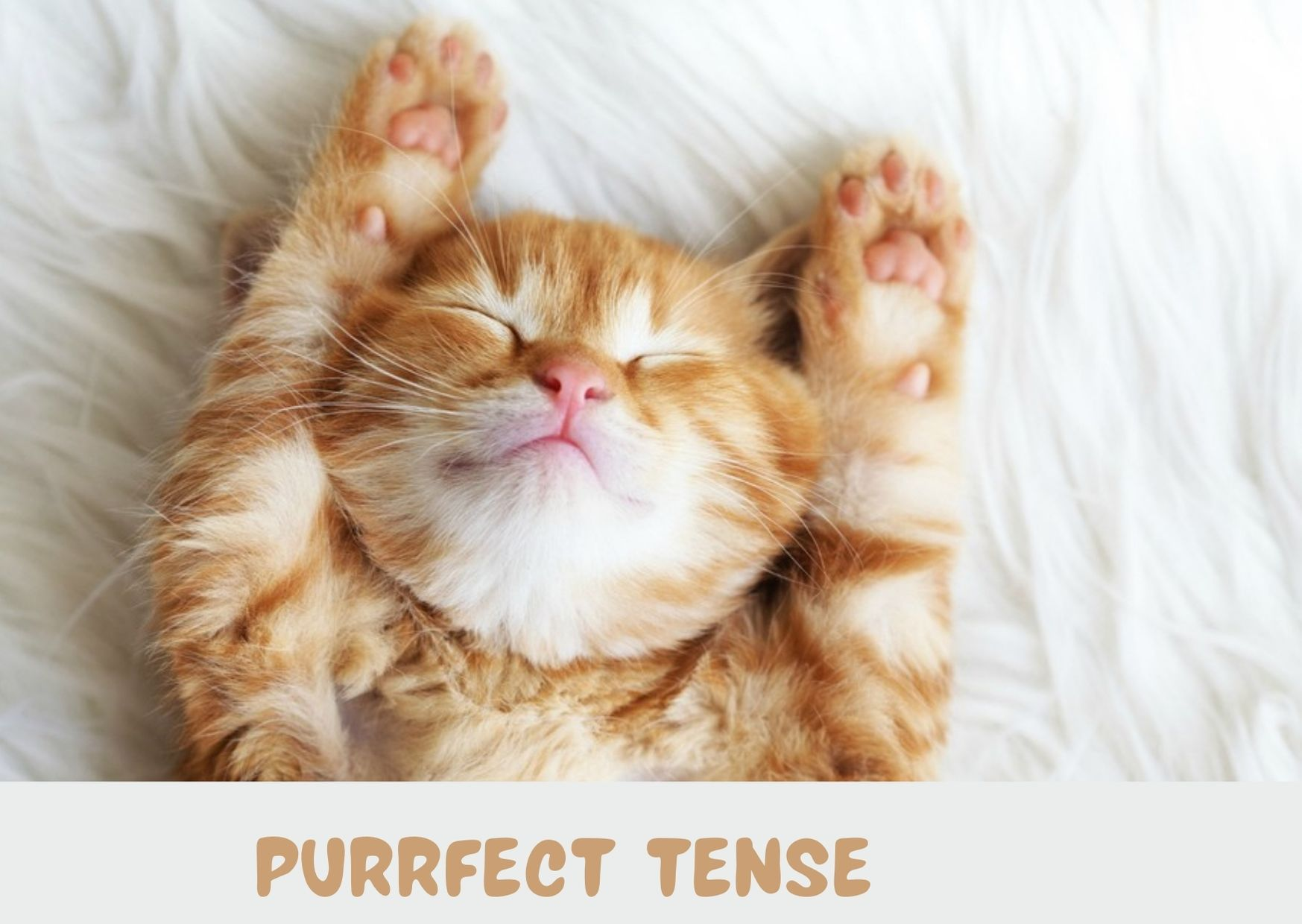 Perfektum
18. lekce
laudabam
chválil jsem
laudo
chválím
laudabo
budu chválit
laudaveram
(předtím) jsem pochválil
laudavero
(až) pochválím
laudavi
pochválil jsem
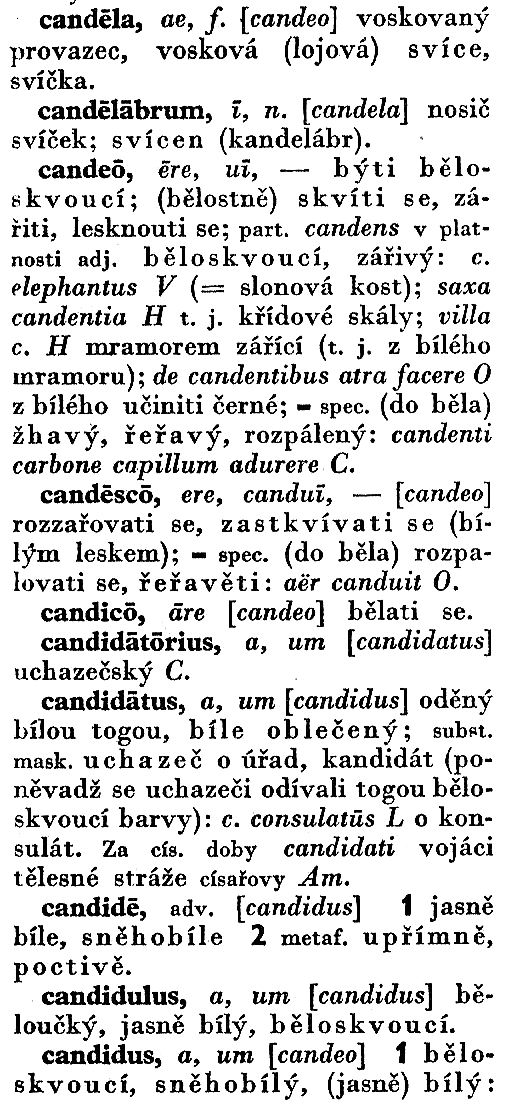 Perfektní kmen
tvoří se od něj aktivní tvary perfektních časů
ve slovníku na 3. místě
1. osoba singuláru indikativu perfekta aktiva
po odtržení koncovky –ī získáme perfektní kmen
konjugace už nehraje roli!
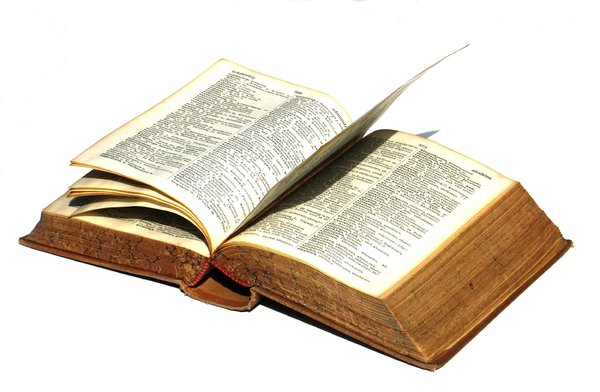 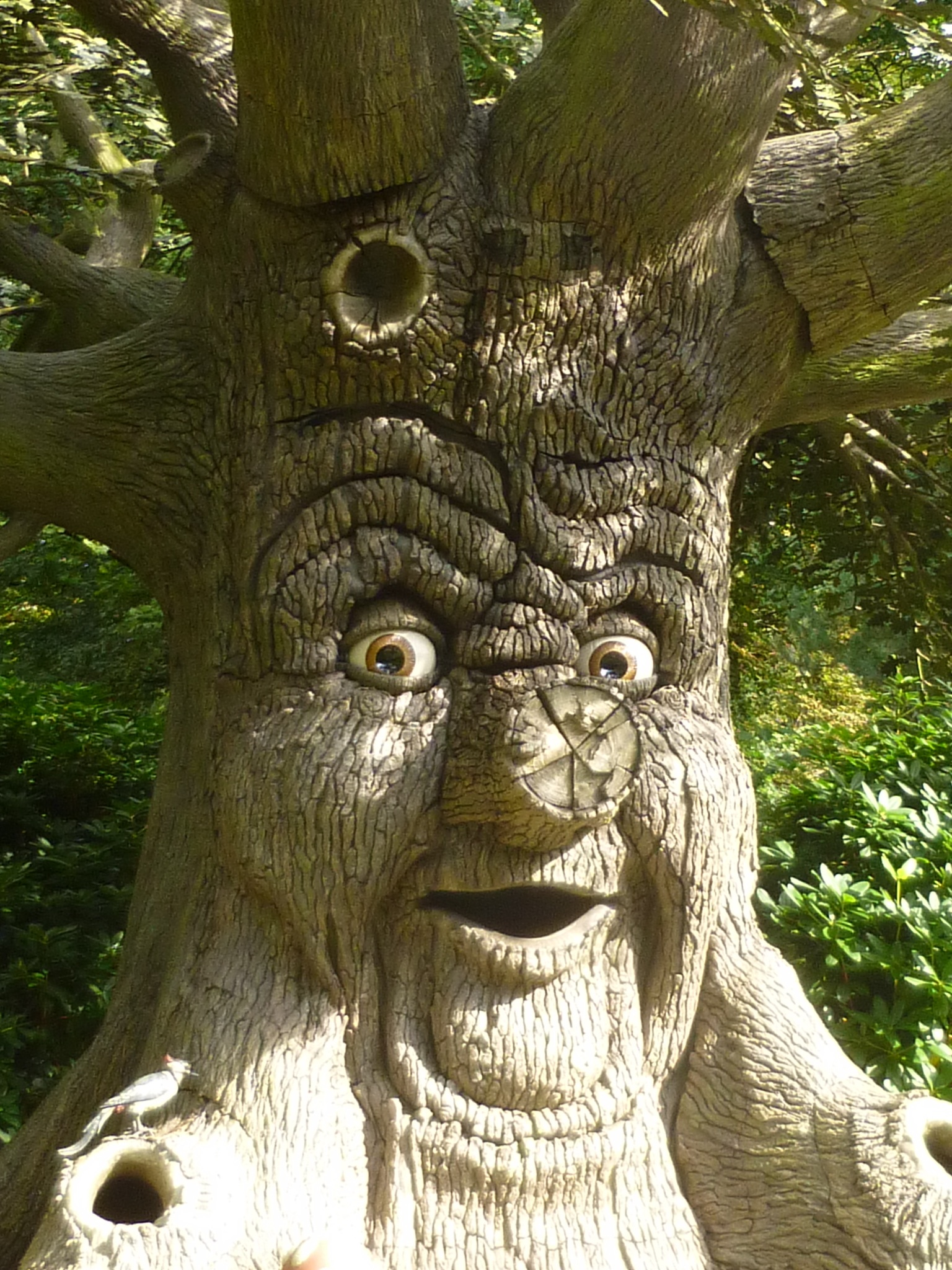 Perfektní kmen
zakončení na v
laudō, āre, laudāvī, laudātum „chválit“
zakončení na u
moneō, ēre, monuī, monitum „napomínat“
zakončení na s
scrībō, ere, scrīpsī, scrīptum „psát“
regō, ere, rēxī, rēctum „řídit“
prodloužení vokálu v kmeni
legō, ere, lēgī, lēctum „číst“
reduplikace
currō, ere, cucurrī, cursum „běžet“
shoda
dēfendō, ere, dēfendī, dēfēnsum „bránit“
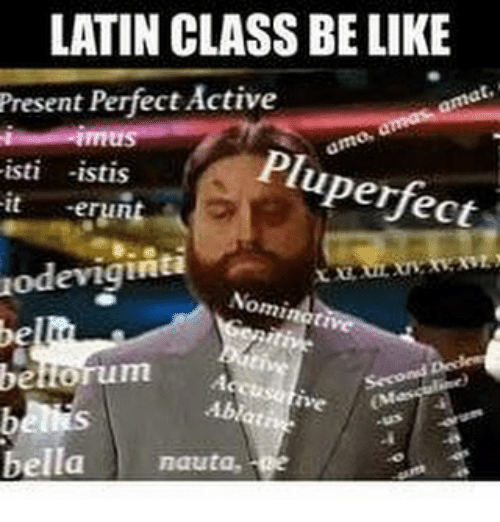 Perfektum
ukončené děje v minulosti
např. laudāvī „pochválil jsem“ (a už to nedělám, hotovo, šmitec)
překládáme dokonavými slovesy
(původní indoevropský aorist – sloučil se s perfektem)
nebo těsná souvislost se stavem v přítomnosti
např. cōgnōvī „poznal jsem“, tedy „vím“ (výsledek stále trvá)
(původní indoevropské perfektum)
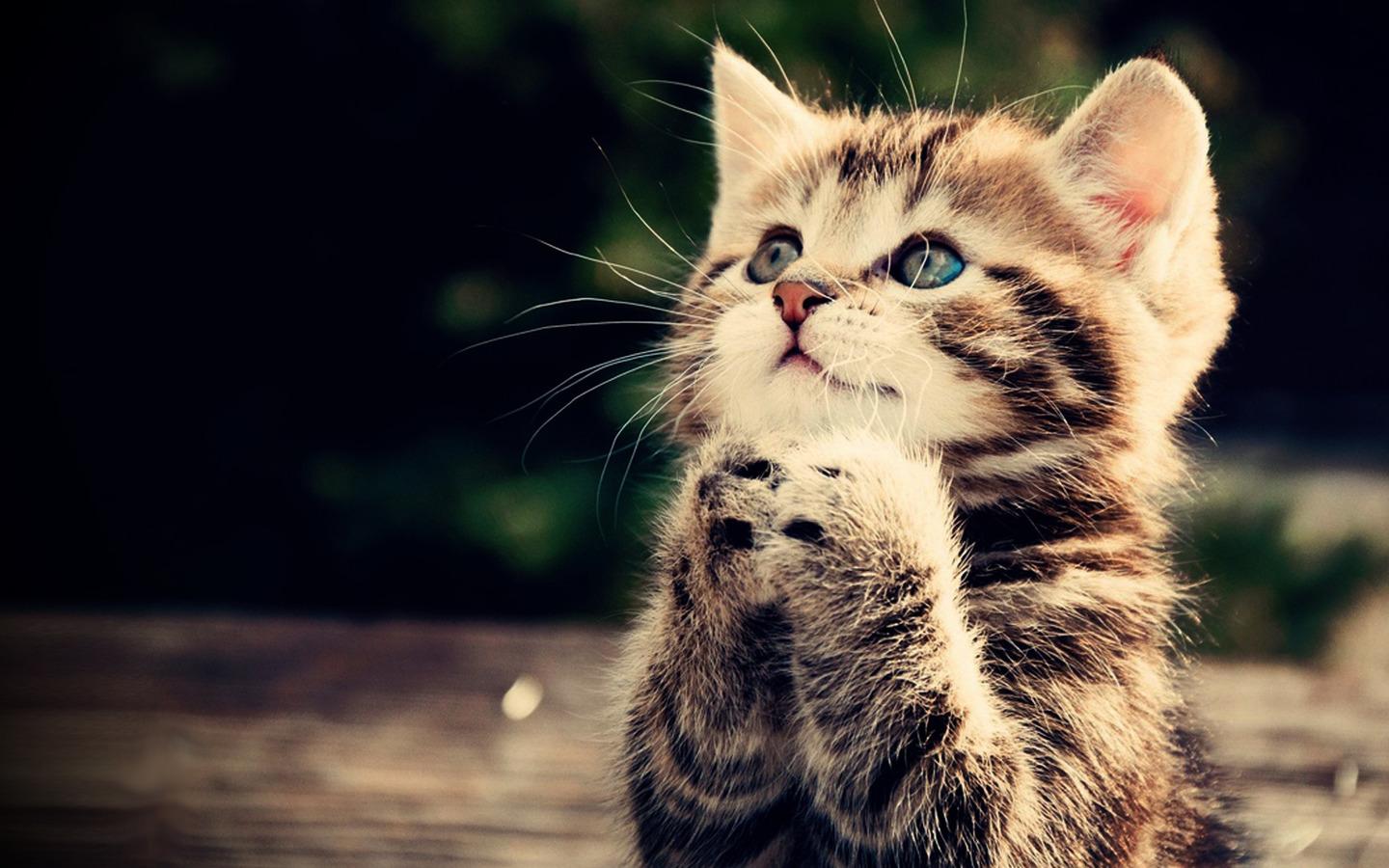 Perfektum
Perfektum slovesa esse
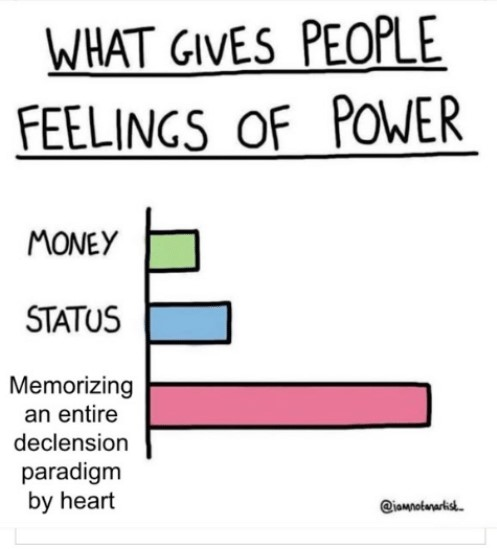 ve složeninách může docházet k hláskovým změnám
např. adsum, adesse, affuī
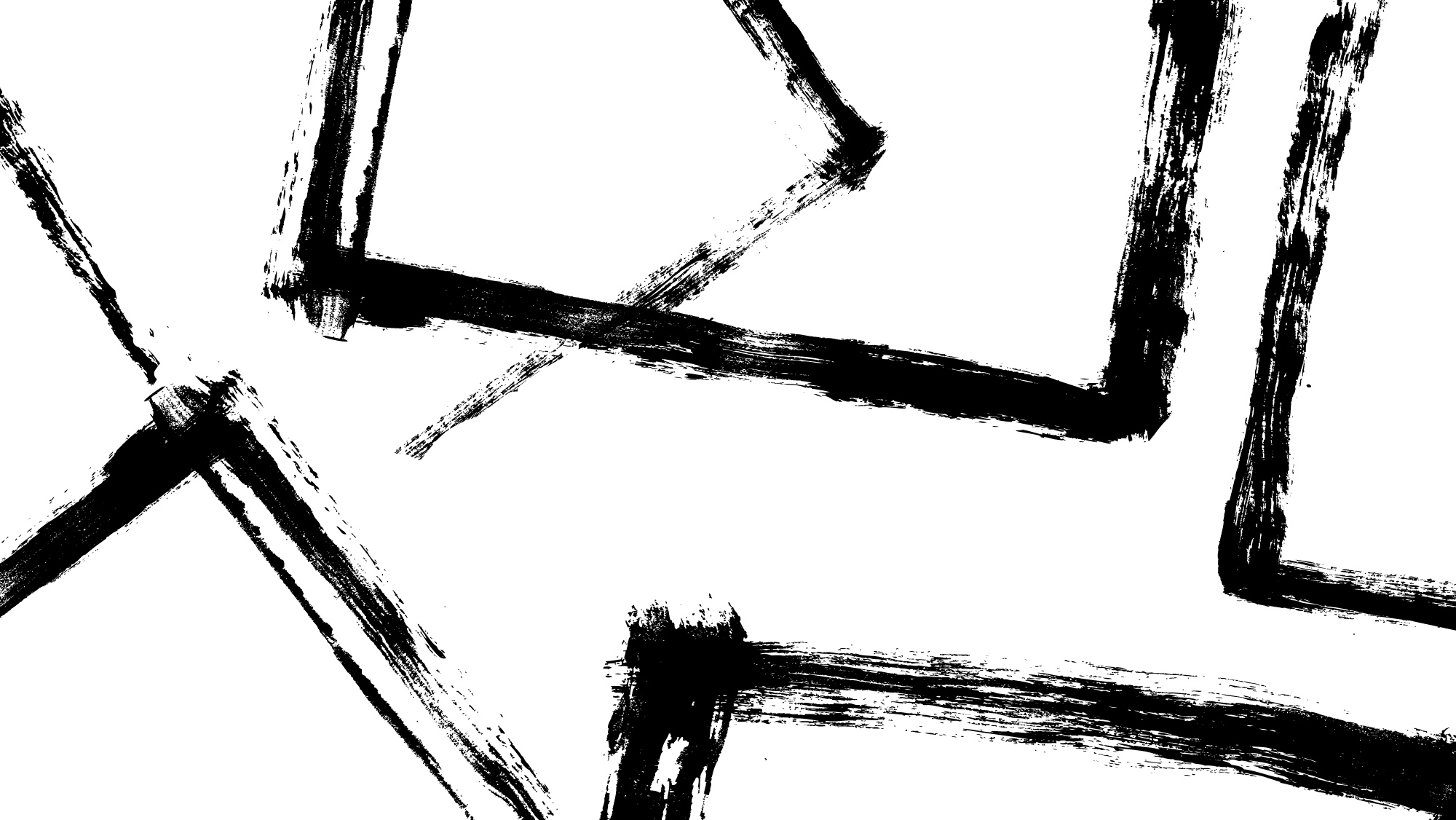 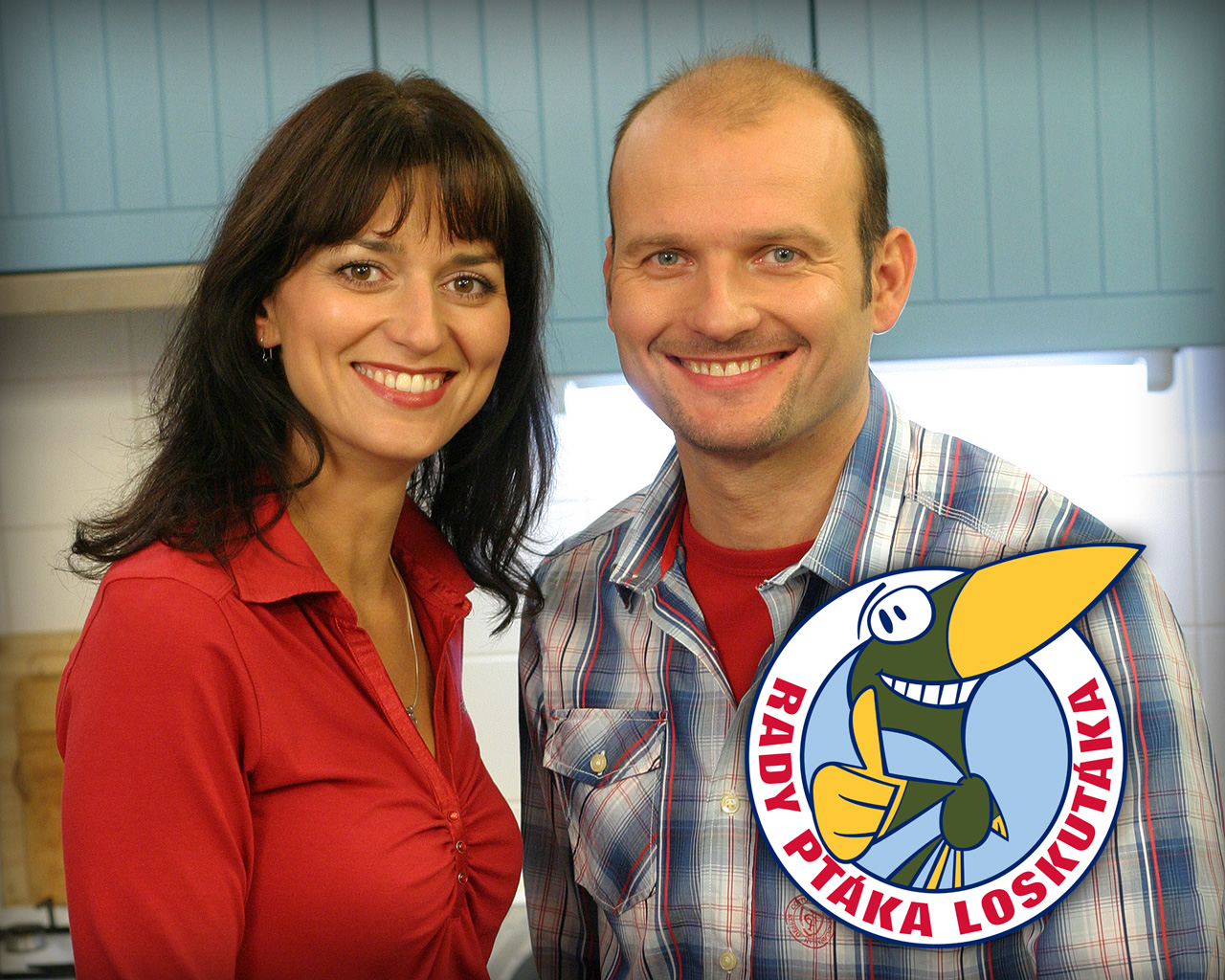 Jak na to?
Nebojte se využívat online nástroje k určení tvarů
William Whitaker's Words
Perseus
Collatinus